The Future ofOver the Top Content Services
Download the Original Video & Presentation- The Future of Over the Top Content Services
View the recorded video presentation, or download the native PowerPoint slides here:
http://dusil.com/
Lowering Operating Costs & Increasing Efficiency
H.265
SD1.6Mbps
H.264
½HD 2.4 Mbps
MPEG2
HD, 5.6Mbps
4K, 22Mbps
SD
 HD
 4K
3840x2160
1920x1080
1024x576
[Speaker Notes: 4]
H.264 vs. H.265 - Encoding Times
H.264
2160p
2160p
10bit
t
4t
8-16t
H.265
2160p
10bit
1080p
8bit
2160p
8bit
10t
40t
80-160t
4K Digital Video- Minimizing the Consumer Bottleneck
30Mbps or more
100Mbps or more
Up to 18Gbps uncompressed 4K
WiFi802.11ac
4K UHD TV
Quad Full High Definition (QFHD @ 3840x2160)
Set Top Box
Smart TV
Game Console
HDMI v2.0+
Display Port 1.2+
Router
Wired100BaseT+
Internet
CPU capable to decode 4K
Audio-Video Adoption in USA Households
Recession
Recession
Recession
Recession
  Nielsen Media Research's - “Penetration of Media Devices in U.S. Homes” Television Bureau of Advertising - “TV Basics”,  Jun ‘12  Visual Unity Research
[Speaker Notes: July 1981 – November 1982: 14 months
July 1990 – March 1991: 8 months
March 2001 – November 2001: 8 months
December 2007 – June 2009: 18 months[49][50] 

Wikipedia: http://en.wikipedia.org/wiki/Recession#Global]
OTT Evolution - Content Discovery
Search
A Recommendation Engine is not just aboutContent Suggestions… 
It’s about a Meaningful& Personal Engagement
‘‘
’’
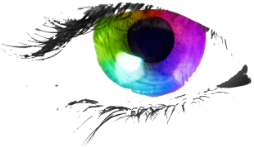 Discovery
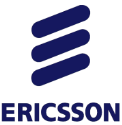 Most Useful Recommendations
Ericsson - TV & Video '11 (Consumer trends, Global, Nov '11)
OTT is all about Infrastructure
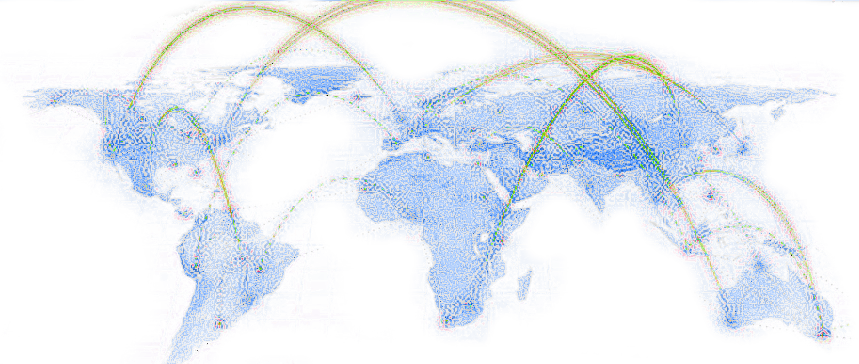 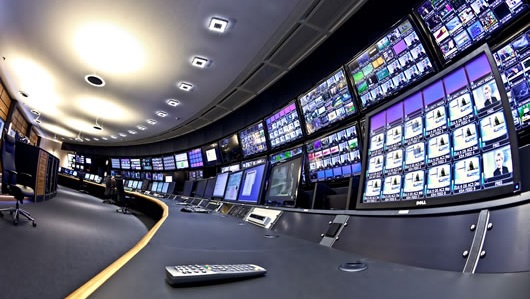 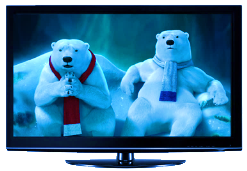 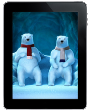 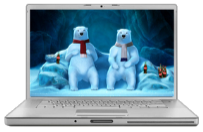 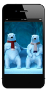 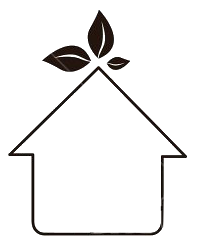 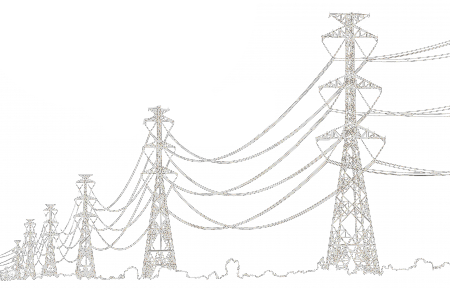 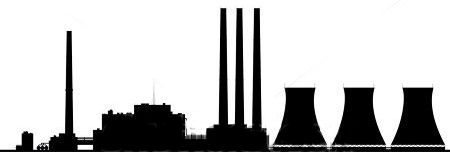 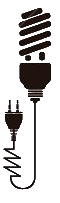 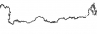 OTT    Barriers to Entry
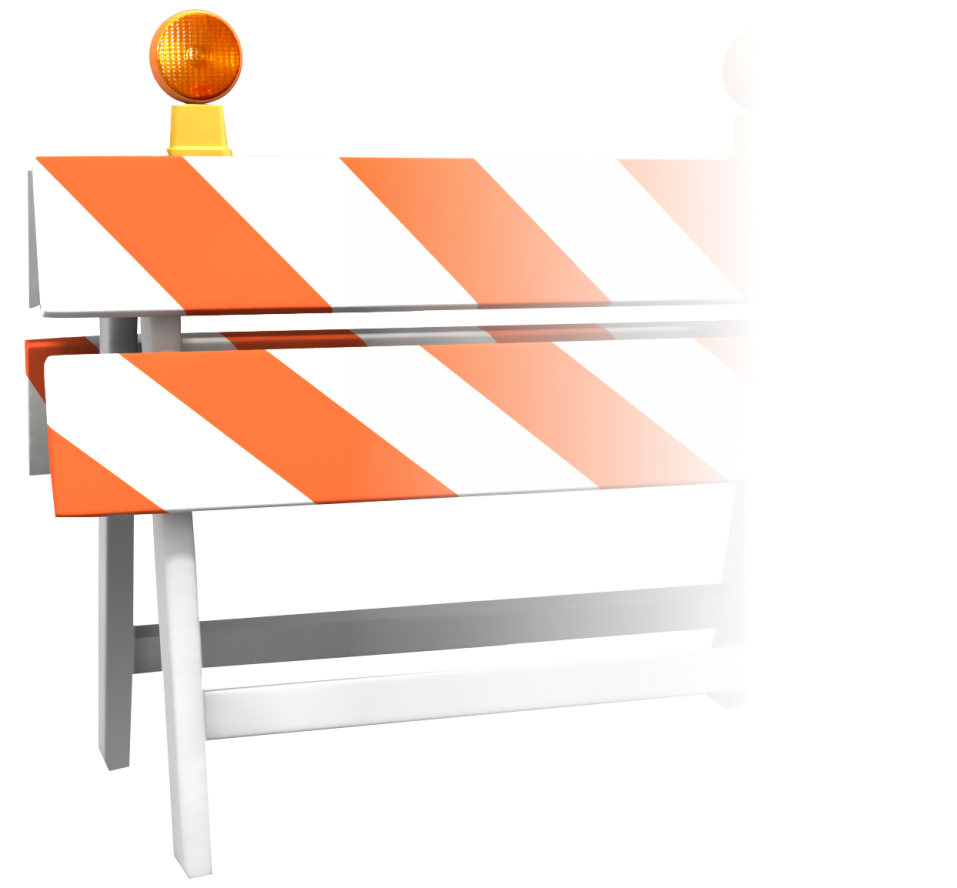 Time   Long Development Cycle
36 month to develop a robust platform
Money   Delivery is Expensive 
Build CDN infrastructure
Experience   Television & Video
22 years speaking with broadcasters
Building & managing CDNs
15 yrs building end-to-end OTT
The Future of Content Delivery
Select
Consume
Product
4KVideoMaster
4KVideoMaster
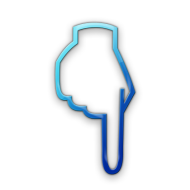 TheatricalAlternative, Director’s &Extended
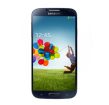 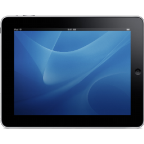 Transcode
Languages
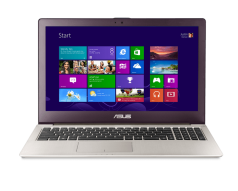 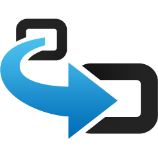 Subtitles
Deleted Scenes
Behind the Scenes
Trailer
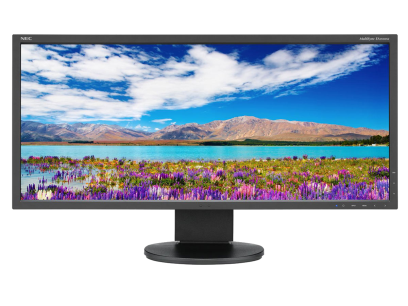 Deliver
Metadata – Structural & Contextual
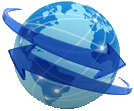 ThumbnailsScreenshots
PostersCover Art
OTT Evolution
‘‘
’’
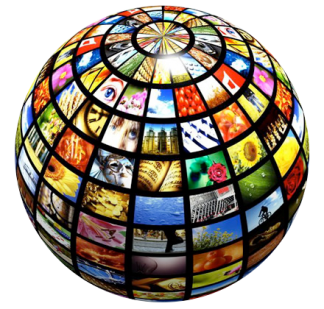 OTT will bringDigital Video & Entertainmentto tomorrow’sDigital Society